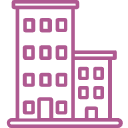 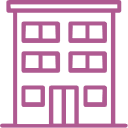 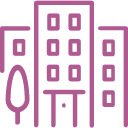 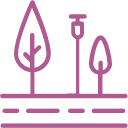 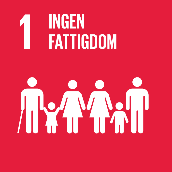 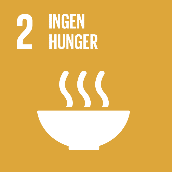 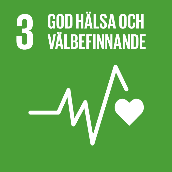 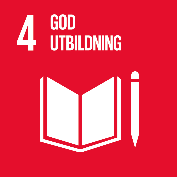 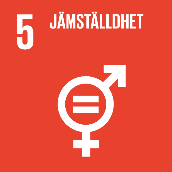 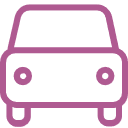 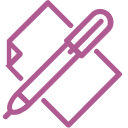 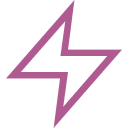 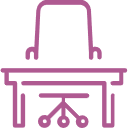 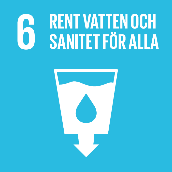 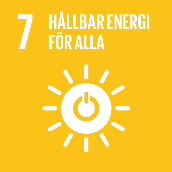 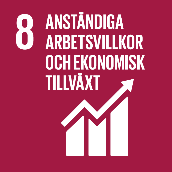 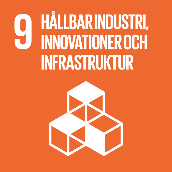 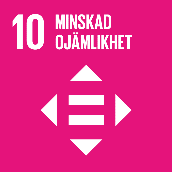 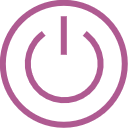 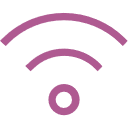 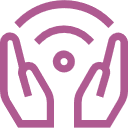 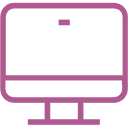 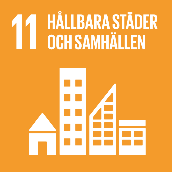 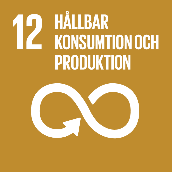 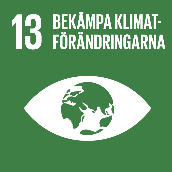 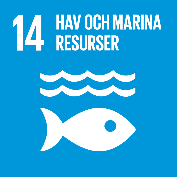 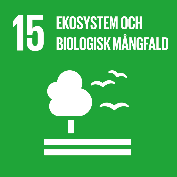 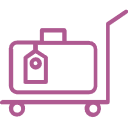 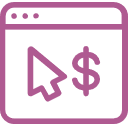 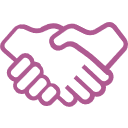 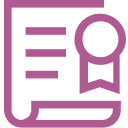 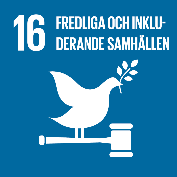 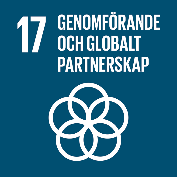 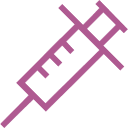 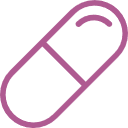 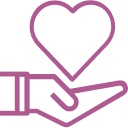 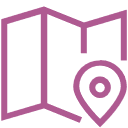 2022-10-03
1
Storköksutrustning 2020
Avtalstid
Anbudsområden
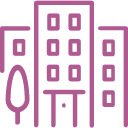 2022-06-27 till 2026-06-26
Avtalet omfattar storköksutrustning, produkter, service, installation och projektering inom följande delområden:

diskmaskiner
kyla
värme och tillagning
värme - kokgrytor
beredningsmaskiner
inredning och serveringsutrustning
Enkelhet
Möjlighet att avropa både enskilda produkter och ett komplett storkök
Mallar finns för att förenkla och stödja vid avrop
Avropsförfarande
Särskild fördelningsnyckel samt Förnyad konkurrensutsättning
Hållbarhet
Utrustning med god energiprestanda eller energi- och vattenbesparande funktioner erbjuds på ramavtalet.
Stora möjligheter till funktioner som bidrar till en god arbetsmiljö.
Leverantörer
Leveransvillkor
11 stycken, uppdelade på geografiskt område (region) samt anbudsområde
DDP, Incoterms 2020. Leverantören står för alla risker och kostnader fram till att godset finns tillgängligt på den angivna platsen
Besparing
Alltid rätt produkt till lägsta totalpris
Avtalet vägleder kunden till rätt produkt för sin verksamhet vilket leder till längre livslängd och till lägre totalkostnad.
Avtalsuppföljning
Innovation
Avropsmodellerna Särskild fördelningsnyckel och Förnyad konkurrensutsättning ger hög flexibilitet, senaste tekniken är alltid möjlig att avropa
 3 stycken samverkande ramavtal inom storköksområdet ger stöd vid analys, planering, projektering, anskaffning, installation/service, besiktning samt utbildning
6 månader
18 månader
Därefter uppföljning var 12:e månad
Pris och sortiment
Digitalisering
Möjlighet att avropa smarta och energieffektiva produkter, olika typer av styrning optimerar driften av produkterna 
Förbrukningsartiklar och reservdelar kan avropas via e-handel
Upphandlat sortiment prisjusteras enligt index. Övrigt sortiment har samma rabattsats genom hela avtalsperioden
Storköksutrustning 2020
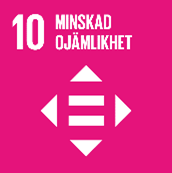 Omfattning
Fördjupning
Uppdelningen av våra 3 avtal inom storköksutrustning gör det möjligt att avropa med eller utan installation och service från ramavtal Storköksutrustning 2020 installation och service, oberoende konsulter dvs projektörer och besiktningsmän från ramavtal Storköksutrustning konsulter 2020 eller produkter och tjänster från ramavtal Storköksutrustning 2020

Ökad flexibilitet i upplägg medför att avrop kan ske för aktuella delar av entreprenad

Installation och service kan erhållas för de produkter som avropet avser
Ramavtalet för storköksutrustning består av maskiner och produkter för storkök inom sjukvård, skola, omsorg, personalmatsalar eller liknande. 

Avtalet erbjuder ett brett, funktionellt sortiment av hög kvalitet med tillhörande service som exempelvis montering och installation. Allt till mycket konkurrenskraftiga priser.
Hållbarhet
All storköksutrustning är välisolerad och har energibesparande funktioner
Energimärkta kyl- och frysskåp, Energy Star-märkta kombiugnar
Isoleringsmaterial och köldmedier har låg klimatpåverkan
Diskmaskinerna återanvänder sköljvatten (ger mindre förbrukning)
Utrustningen uppfyller gränsvärden för buller.
Tillbehör som ger bättre ergonomi kan avropas
Kökspersonal får utbildning kring miljöanpassad användning av utrustningen
Revision
Minst en gång under avtalstiden genomförs ekonomisk revision och hållbarhetsuppföljning